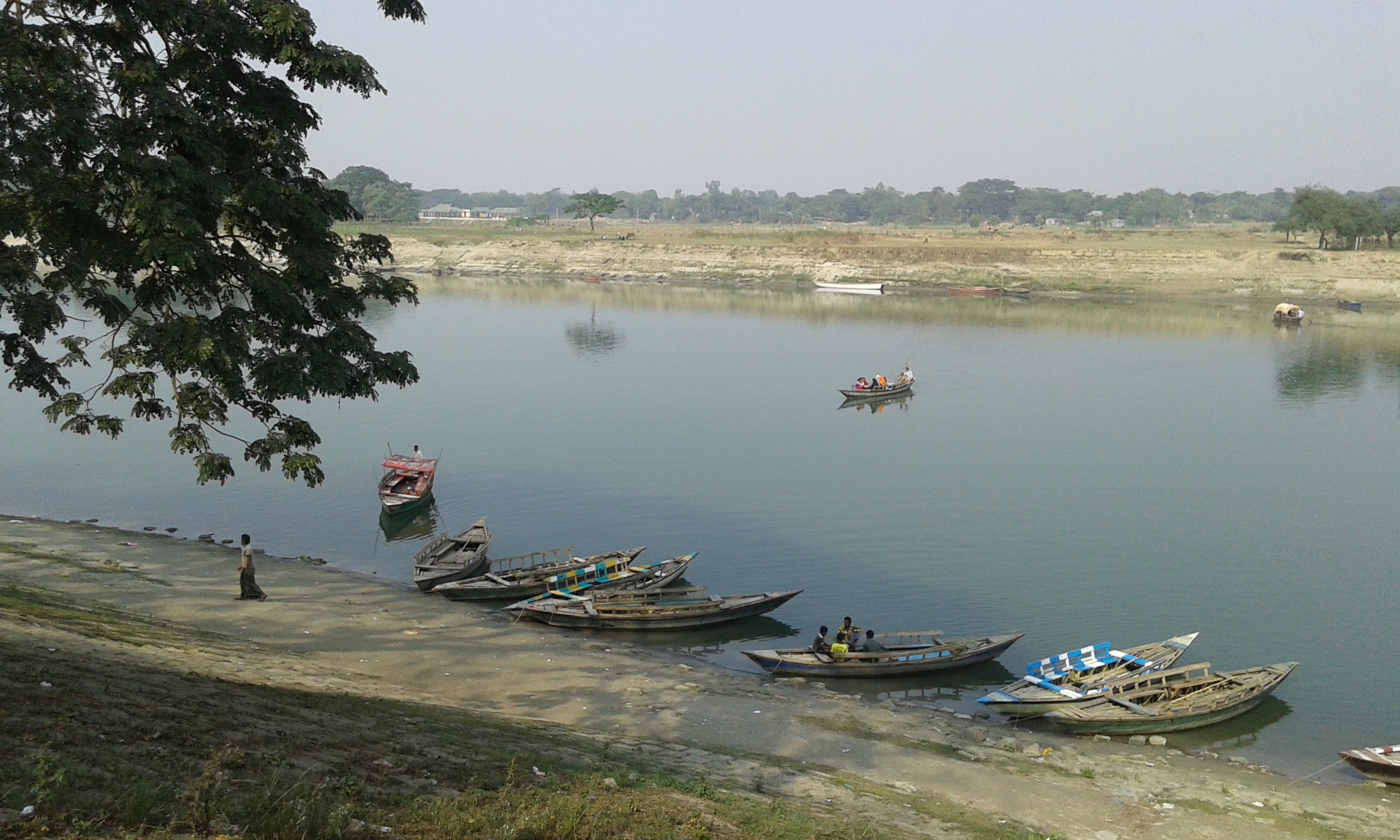 wemwgjøvwni ivn&gvwbi ivwng
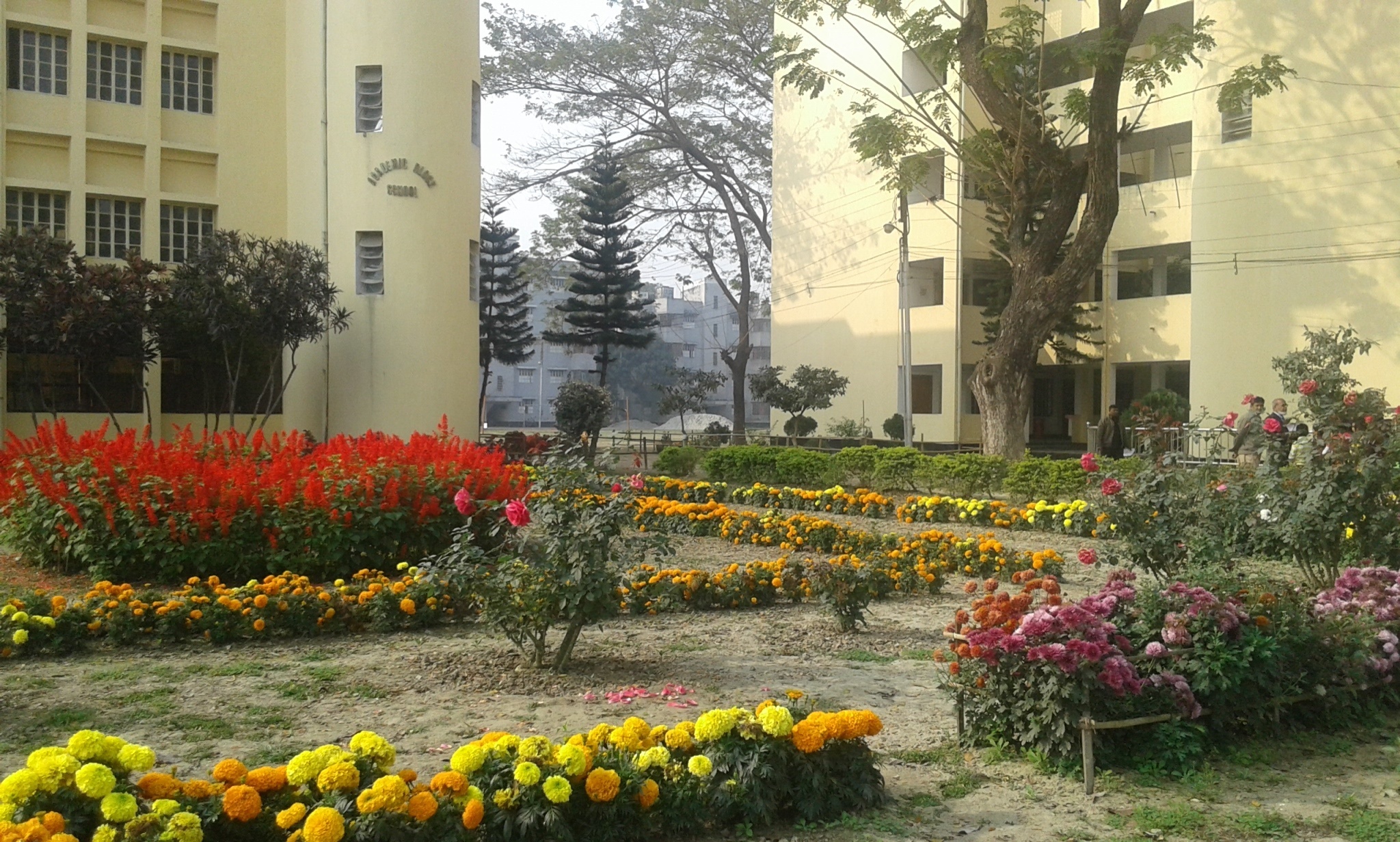 mevB‡K ï‡f”Qv
‡cŠibxwZ I mykvmb 2q cÎ5g Aa¨vq: evsjv‡`‡ki miKvi I cÖkvmwbK KvVv‡gvAvR‡Ki welq: ‡Rjv cÖkvm‡Ki Kvh©vewj
Dc¯’vcbvq:-‡gv:Avey mvC`
cÖfvlK
ivóªweÁvb wefvM
K¨v›Ub‡g›U cvewjK ¯‹zj I K‡jR,‡gv‡gbkvnx
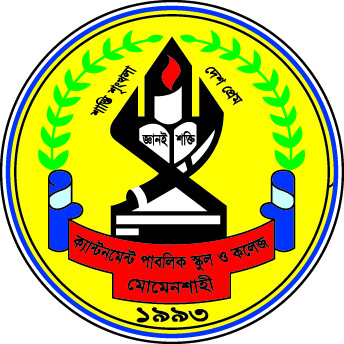 ‡Rjv cÖkvm‡Ki Kvh©vewj
cÖkvmwbK KvR
 ‡hvMv‡hvM m¤úwK©Z KvR
 kvwšÍ-k„•Ljv iÿv
 ivR¯^ msµvšÍ KvR
 wePvimsµvšÍ Kvh©vewj
 Dbœqbg~jK KvR
‡Rjv cÖkvm‡Ki Kvh©vewj
ZË¡veavbg~jK KvR
 mgš^q iÿvKvix KvR
 gvbeZvg~jK KvR
 ¯’vbxq ¯^vqËkvmb msµvšÍ KvR
Any Query
?
evoxi KvR
RvZxq msm‡`i MVb I Kvh©vewj Av‡jvPbv Ki|
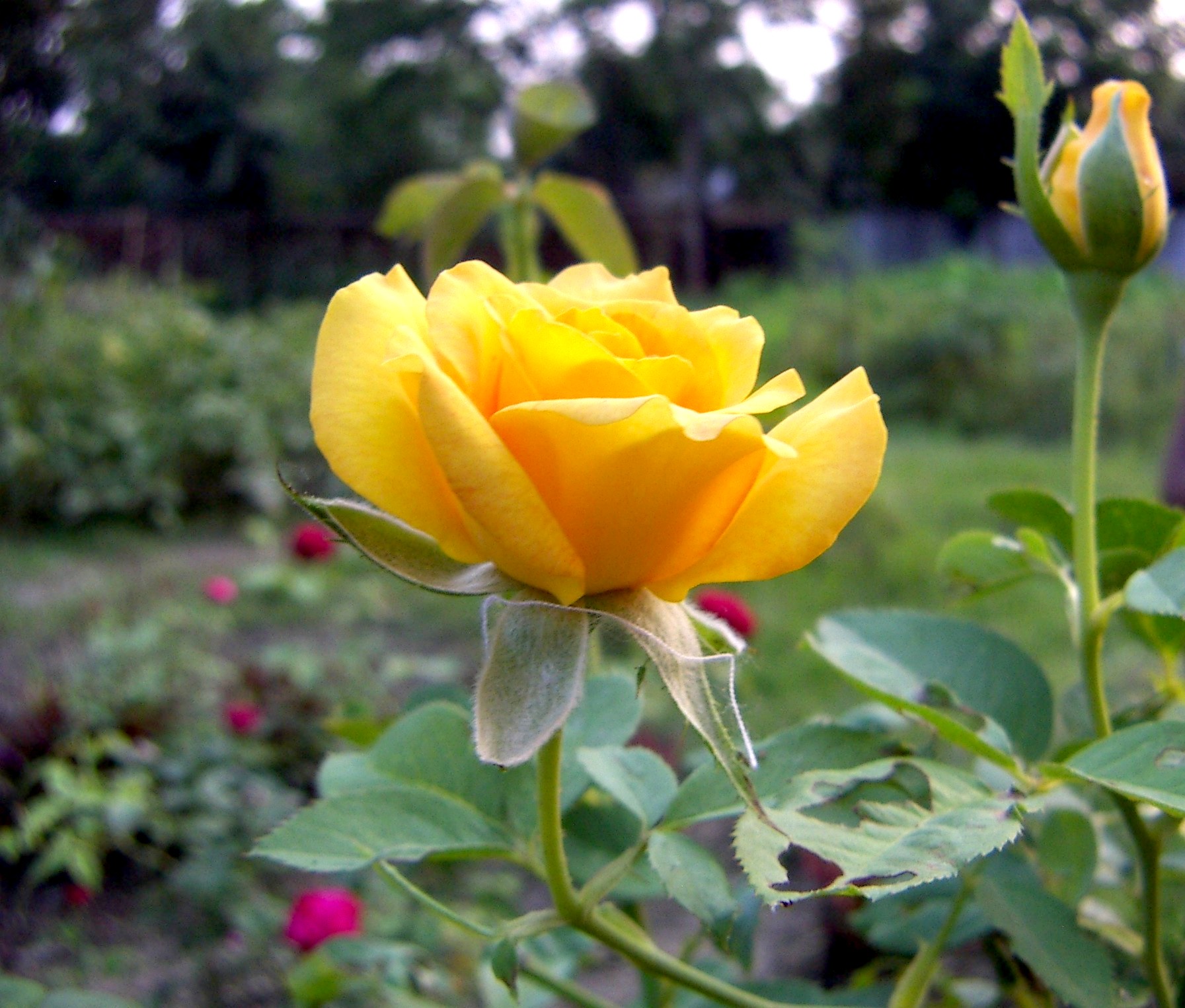 mevB‡K ab¨ev`